Тема: «Способы словообразования. Морфемные способы образования слов».
Словообразование – это раздел языкознания, в котором изучаются способы образования слов.
Запомни!
Основа того слова, от которого образуется новое, называется производящей. 
Основа образованного слова называется производной, и само слово с этой основой называется производным. 
Основа же слова, которое ни от чего не образовано (т. е. основа, равная корню), называется непроизводной, само слово также называется непроизводным.
Например, в слове вод-а основа непроизводная. Если мы хотим от этого слова образовать существительное с уменьшительным значением с помощью суффикса –иц-
 ( вод+ -иц - водица),тогда основа  вод-а выступает как производящая, а основа нового слова водиц-а – оказывается производной.
МОРФЕМНЫЕ СПОСОБЫ ОБРАЗОВАНИЯ НОВЫХ СЛОВ В РУССКОМ ЯЗЫКЕ.
суффиксальный
  приставочный
  приставочно-          суффиксальный
  бессуфиксный
Схема словообразовательного разбора.
1. Поиск производящего слова
2.Выделение словообразовательной морфемы
3.Определение способа словообразования
Приставочный способ: пра- + родина →  прародина(существительное) пре- +  мудрый → премудрый(прилагательное) про- +  читать →  прочитать (глагол)  не- +  когда →  некогда (наречие)
Суффиксальный способ :
конфета + -к- →  конфетка (существительное)

 мебель + -н- →  мебельный (прилагательное) 

 уголь +  -щик- →  угольщик (существительное)

 умный + -еньк- →  умненький (прилагательное) 

  белый + -е- →  белеть (глагол)
Приставочно-суффиксальный способ:
под- + слеп(ой) + -оват- →   подслеповат(ый) (прилагательное)

 со- + труд+ -ник- → сотрудник (существительное)
Бессуффиксный способ:
подносить  →  поднос (существительное)

переносить →перенос (существительное)

заплывать  → заплыв (существительное)

синий  → синь (существительное)
Словообразовательные словари показывают, как образованы слова. Из словообразовательных словарей следует назвать «Школьный словообразовательный словарь русского языка» А.Н. Тихонова (1978).      Словарная статья не имеет описаний и толкований, слова размещены по гнездам, в каждом из которых объединены однокоренные слова. Корень служит носителем общего значения.         Все производные слова даются в определенной последовательности, отражающей ступенчатый характер словообразования в русском языке, например:слаб(ый) <- слаб-е-ть< - о-слабеть <- ослабле-ни[j-э]
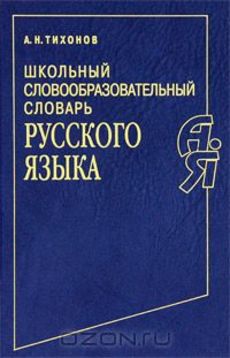 Подведём итоги.Морфемные способы образования слов:
приставочный;
суффиксальный;
приставочно-    суффиксальный;
бессуффиксный.
Домашнее задание:
Для всех-§26 (стр.58-курсив), записи на рабочем листке.
1 группа: задания на рабочем листке;
2 группа: упр.126;
3 группа: подберите из произведений художественной литературы-10-15 слов с разными способами морфемного словообразования.
СПАСИБО   ЗА    УРОК!